探究新知
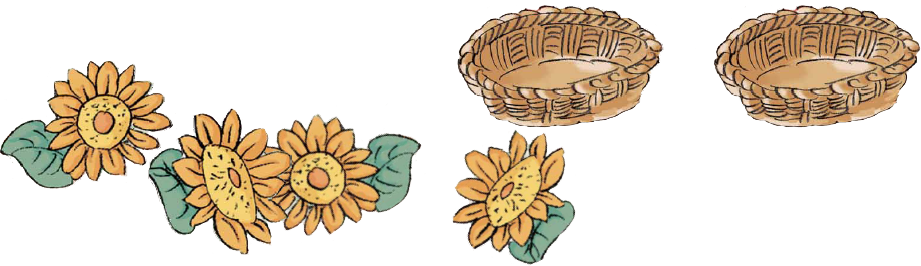 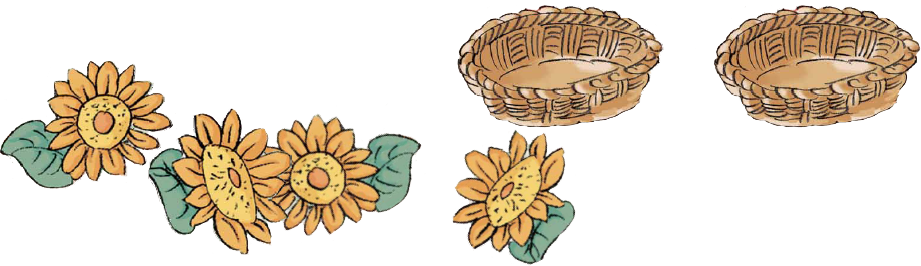 把4个      放到两个筐里，有几种情况？
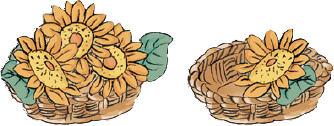 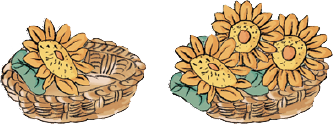 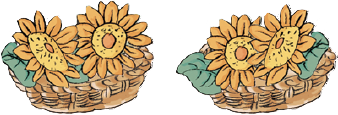 探究新知
4
4
4
1
3
2
2
3
1
做一做
涂一涂，填一填。
4
1
3
做一做
涂一涂，填一填。
4
2
2
做一做
涂一涂，填一填。
4
3
1
5
5
探究新知
5个    放在两个       里，有几种放法？
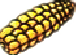 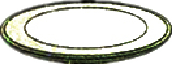 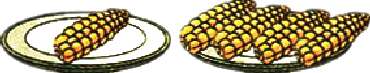 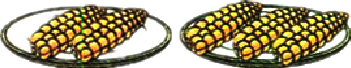 1
4
2
3
5
5
探究新知
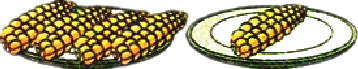 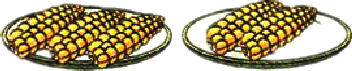 3
2
4
1
你知道几和几合成5吗？
做一做
看图填数。
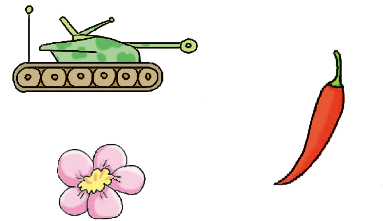 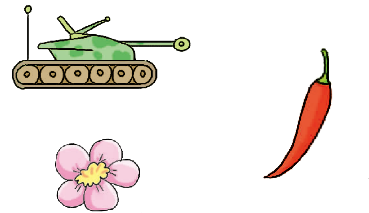 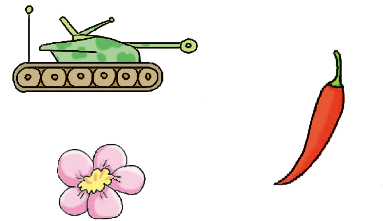 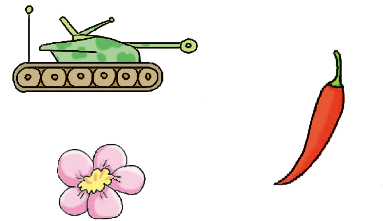 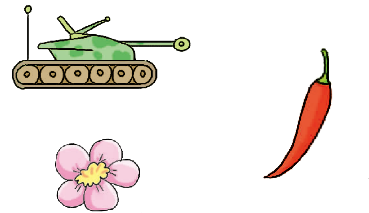 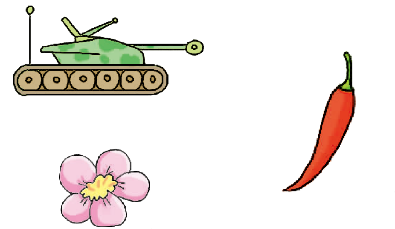 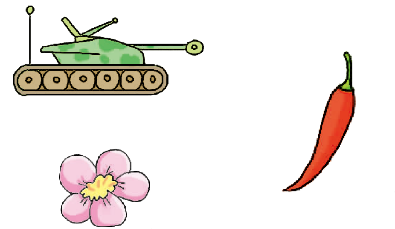 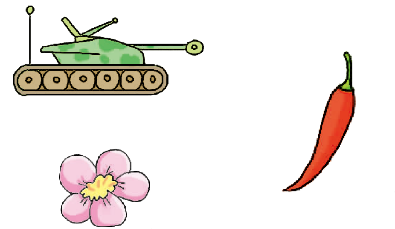 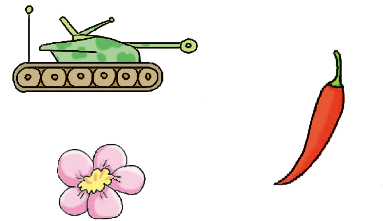 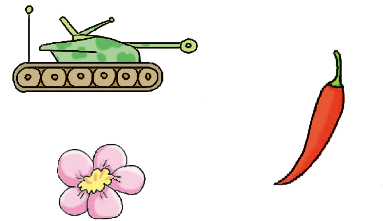 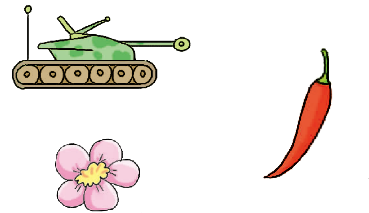 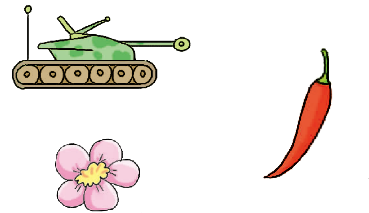 3
5
4
1
3
1
2
2
3
做一做
涂一涂，填一填。
5
1
4
做一做
涂一涂，填一填。
5
2
3
做一做
涂一涂，填一填。
5
3
2
做一做
涂一涂，填一填。
5
4
1
做一做
摆一摆，填一填。
2
3
3
1
1
1
2
2
1
做一做
按照下面排列的样子，接着画下去。